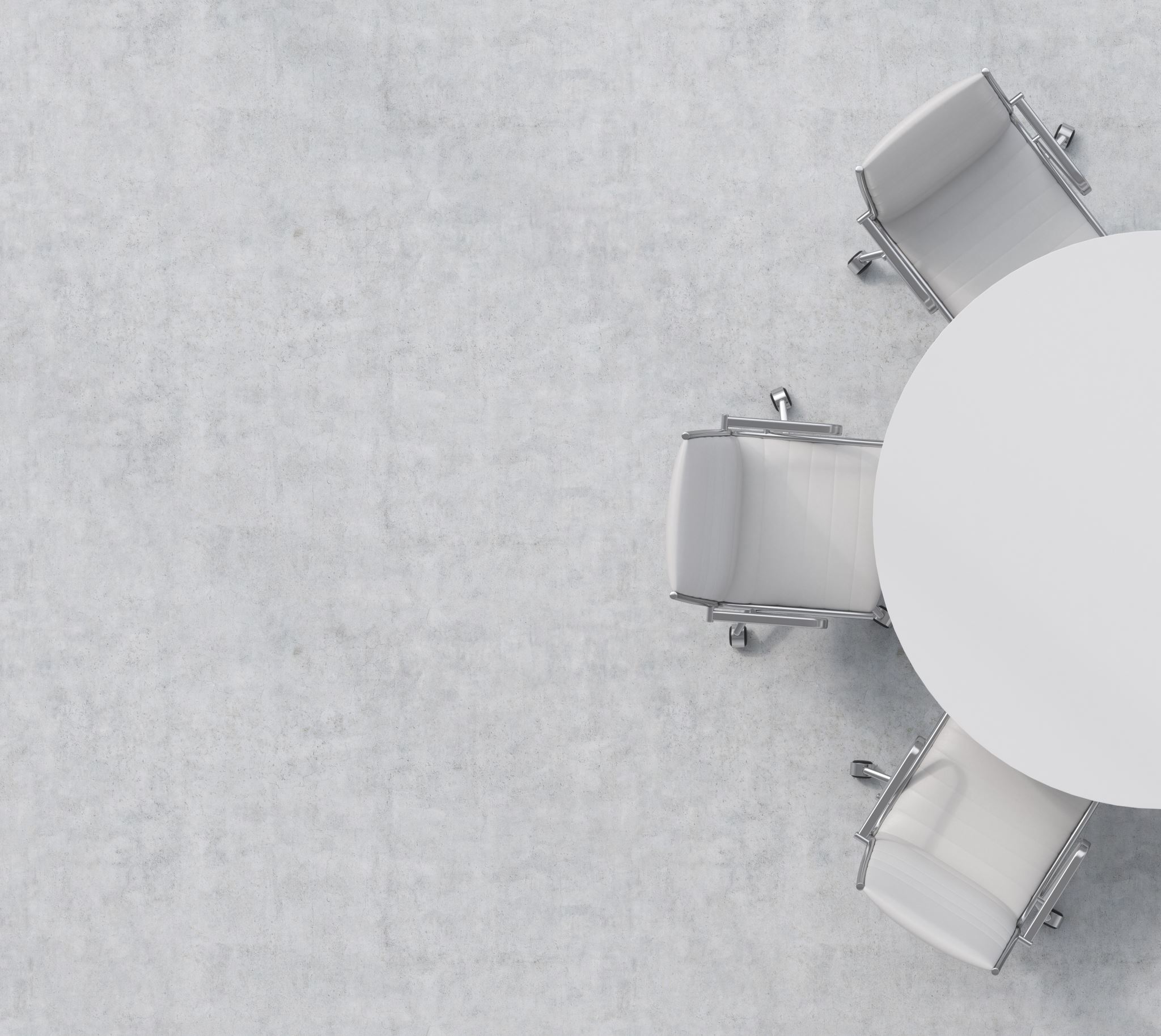 Leadership Academy Training
2021-2022
Welcome….
 Are you in the right place
Attendance and Note Taking – Username in chat and screenshots
Only presidents and treasurers MUST attend. Others are welcome if they need access to the system. You only need to attend once in your WPU career.
Overview of the day
LEADS Honor Society and Leaders in action badge overview
Policies and procedures for running events and the offices you will work with
Room reservations and 25 live
Catertrax website and Aramark services
Pioneer Life Event Forms
Pioneer Life Financial Forms
SGA Financial Guidelines
Allocations overview
Questions
Leaders In Action Badge Overview
Leaders in action badge completion requirements:
Complete all four competencies for club management and sign-up for a position on your roster:
Attend one management training session - Leadership Academy training
Attend one recruitment and retention training session
Attend one communication training session
Attend one engagement training session
Positional leadership title – sign up for a leadership position on a club page.
WP LEADS Honor Society ApplicationLearn – Engage – Advocate – Develop – Serve
Club Minimum Requirements
Rosters (including e-board positions that reflect your constitution)
All clubs must have at least 15 members that are full time student with a 2.0 or higher GPA
All e-board members must have a 2.3 or higher (minimum of 4 must be listed on the pioneer life roster)
Due date will be set by the Executive Vice President of SGA at the first club council meeting of the Fall 2021 semester
Campus Advisor – fulltime faulty or staff members, can have more than one, thank them. 
Leadership Academy Training– and adhere to the guidelines
Club Minimum Requirements Continued
Attend bi-monthly club council meetings
Club Council meetings, SAPB
Complete the End of Semester Report in Pioneer Life
Adhere to all University Policies including:
Student handbook
Fundraising policy & event policy
Posting policy, chalking policy & ticket policy 
SGA guidelines
State and local laws
Greek Minimum Requirements
Rosters (including e-board positions that reflect your constitution and all members listed)

All chapters must maintain a minimum semester and overall average cumulative 2.5 GPA.  (Note: Individual national organization requirements may be higher than 2.5, please check with your national office.)  

All students must have a minimum 2.5 GPA to participate in any new member process to join any Greek letter organization. (Note: 2.5 is the average national GPA requirement for WP Chapters).

All students must maintain a minimum 2.25 GPA to be an active and participating member of a Greek letter organization. (Note: Individual national organization requirements may be higher than 2.25, please check with your national office.) 

Students holding leadership positions within the Greek letter organization must have a minimum 2.5 GPA.
Greek Minimum Requirements Continued
Students serving as the Greek Senate President and/or Vice President must have a minimum 2.75 GPA. 

Campus Advisor – fulltime faulty or staff members, can have more than one, thank them. 

Leadership Academy Training– and adhere to the guidelines

Attend Weekly Greek Senate Meetings

New Greek member rules (anti-hazing)

Adhere to all University Policies including:
Student handbook
Fundraising policy & event policy
Posting policy, chalking policy & ticket policy 
Club sports handbook policies
SGA guidelines
State and local laws
What Does the SGA Do For My Club?
Access to activities fees – usually around $150,000 (but will vary from year to year)
Access to the 25 live room reservation system
Club office space for some clubs (through hospitality services)
Office applications are available on line and in the CASL Office
The affiliation with the university
The ability to fundraise and do service
Insurance from the SGA
Access to club council meetings or other representation
Mailboxes, copy codes, leadership retreats, service projects, Club Fair,  Greek Fair, support from CASL!!
Advisors……
Advisors can only support one club!!!
Each club can pick their advisor, they are not assigned
Use them as a resource, they have a wealth of knowledge
Get to know them
Thank them, they don’t get paid
They must approve all financial requests for clubs and sign off on your event forms. 
They must attend your events!
Mission Based Programming
Read your constitution and make adjustments as needed!
All organizations have one and it outlines who you are … it’s typically called purpose or mission.
It’s what separates you from all the other groups on campus. 
It should be the basis for your programming and funding. Allocations will only consider events that fit within your mission
It should be celebrated not hidden!!
It’s the reason you were recognized on this campus!
Demonstrate the following
On-line resources on CASL home page
CASL Policies Page
How to sign-up for Virtual Fair
How to join a club & assign positions
How to manage the home page
How to design a great look
How to message your roster
How to upload documents (including the constitution)
Step By Step on Creating an Event
Consider planning  timeline –  event only (no funds) and event with funds, even Virtual Events.  Everything must be approved two weeks out from date of the event…. NO MATTER WHAT!!!
Determining attendance number and who is working the event (club advisor, student staff needs, CASL staff)
Set-up and clean-up
Determining scale of the event – See Event Policy
Police – why we need them and how does it all work
Ratios (students to officers based on location/event and student attendance)
Step By Step on Creating an Event
Catering https://williampaterson.catertrax.com/
Off campus events – must be half sold, comp tickets
Posting policy
Trip policy
Fundraising and gaming licenses 
Must have letter from charity or food waiver from Aramark
Advertising MUST say where funds are going
All funds MUST be deposited with SGA
Noise ordinances
Step By Step on Creating an Event
Ticket policy – setting prices, where to sell, security safe guards to prevent duplication
Student groups that hold events that require ticket sales must insure tickets meet the following standards:
Must have the correct number of tickets as advertised and approved in the room approval.
All tickets should be numbered
All tickets will be required to be in CASL possession prior to the start of ticket sales
Tickets should be on card stock
Tickets should be created so they are not easily duplicated
Tickets should have the following info on it. 
Name of the event
Date of the event
Time of the event
Room Location
Non-transferable
No re-admittance
Must have WP ID
Guests must have ID on them (if guests are included)
Must have ticket in hand when you arrive at event
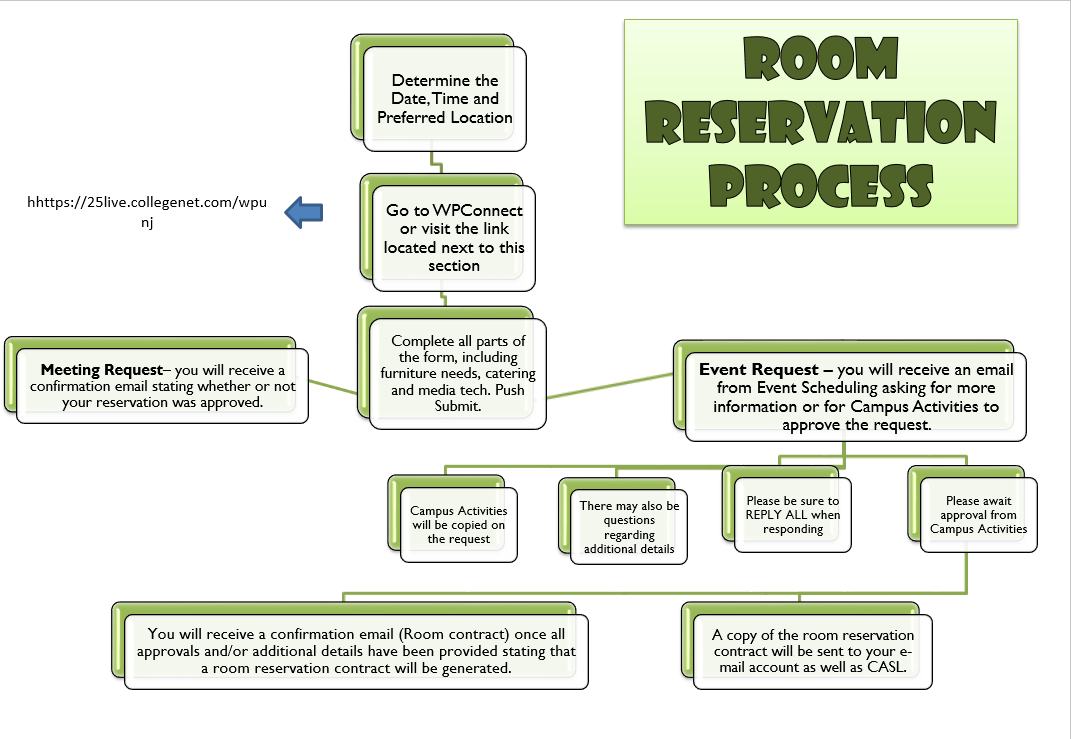 25 Live Room 
Reservation System
Https://itwiki.Wpunj.Edu/index.Php?Title=25live
Http://www.Wpunj.Edu/dotasset/a05ba8e9-3e7a-4d6f-b42a-80897299020e.Pdf
Must answer all questions before receiving a tentative hold for a room. Your event cannot move forward until you receive permission from CASL. 
Make sure you read the CASL letter.
Hello Everyone,This event is approved to move forward for……., pending the space is still available. STUDENT NAME, please be sure to understand the event approval process.  In most cases, events should be approved by a member of the CASL staff no later than two weeks prior to the event.  If money is needed, you will need to follow the finance guidelines.  I have included two links that will assist you in submitting your event.  
 
Pioneer Life guides and step by step manuals: http://www.wpunj.edu/campus-activities/pioneer-life-resources.dot
SGA Financial Guidelines: http://www.wpunj.edu/sga/resources.dot
Please also see the list below to see what you specifically need to complete for this event. 
In addition, please make sure that you or a representative from your organization schedules an appointment with a member of CASL for a final approval. You may call 973-720-2518 to set up an appointment.  Please bring hard copies of all quotes (if you did not attach them to the pioneer life request), and also make sure your advisor has moved any financial request to stage two prior the CASL approval meeting.  Please also bring a copy of your confirmed room contract.  
Failure to follow-through on the above list WILL result in your event being cancelled.  Should your plans change, please refer to the list below:
Changing your plans:
Any change in date will require a cancelation of the original request and a new submission through events scheduling.  An e-mail must be sent to the original thread cancelling the room. 
Changing the time of the event will need to be done by replying all to the original room request thread to update the group.  This must be completed no later than 72 hours prior to the event.  Officer coverage and all changes are associated with the time of the room hold, be sure to only put the times for the event and not the set-up time as well.
Changing a food order must be done through CaterTrax directly and must be done no later than 72 hours out form the event.  
Cancelling the event all together
Must cancel room hold by replying all to the original request so to include the Office of Campus Activities, Event Scheduling, Catering (if applicable), and University Police (if applicable)
Must cancel all CaterTrax food within 72 hours from event in the CaterTrax system.  Failure to cancel will result in your organization being billed for the food. 
Must cancel university police coverage within 48 hours prior to the event.  Failure to cancel may result in your organization being charged for the police overtime. 
Remember, your organization will be held accountable for failing to follow up on an event request.
Catertrax System
All food must be ordered via catertrax, NO OUTSIDE FOOD!
Everything ordered through the website https://williampaterson.catertrax.com/
Must be cancelled 72hrs out from event or club will be billed full amount and could face SGA or Greek Senate Sanctions.
All items may not be available via the web site so you can also speak with the catering director for special orders. 
You must print out the entire order or upload it to pioneer life as your invoice
Waivers available for religious purposes or if catering is not able to provide service when requested.
Creating an Event Form
Finance Timeline
Events/items costing under $1000 must be approved no later than 2 weeks before the event

Events/items costing $1001-$5,000 must be approved no later than 3 weeks before the event

Events/items costing over $5,001 must be approved no later than 5 weeks before the event & must be approved at Senate 

Events/items costing over 20,000 must be approved no later than 8 weeks before the event & must be approved at Senate
Creating a Financial Request
The Five stages of SGA Approval
Stage one – The Student Leader 
Stage two – Club Advisor approval (Treasurer for SAPB & Greek Senate)
Stage three – The CASL meeting
Stage four – VP of allocations: 
Stage five – SGA Financial Advisor: Jaime Oyola 
PO# is assigned, now what?
Follow up with the vendor and give them the P.O. Number(s)
Confirm the date time and service
Major request (pre contact)
Confirm with SGA financial advisor on the day of the event that he has the check!!!!
All WPU services are paid after the event
All checks that are not picked up will be mailed out
No deposits will be provided to secure vendors
Minor request (SGA credit card) (2hours use maximum, cannot take out on the weekends or past 4pm)
Bring P.O. Number to SGA office and request to sign out the SGA credit card
Bring back the card and receipts to SGA
Preparing for Allocations Committee
The purpose of the committee is to allocate funds appropriately. Therefore, be prepared to answer questions such as: 
How does the event correspond to the club’s mission and purpose as stated in the club’s constitution?
How does this event benefit the student body?
Has the club held a similar event in the past?
 Was it successful
 Is it substantially different
If it was not your club, has another club or organization held a similar event? Is it similar or different?
Preparing for Allocations Committee Cont.
Any club member can represent their club at Allocations; however, it is recommended that this person is prepared to discuss their event and ready to answer questions from the committee.
If the committee does not approve the event, there is an appeal process in which the VP of Allocations will notify the club the reasons it failed and an opportunity to return with changes to their event.
If a club is cosponsoring with another club who is also requesting funds, BOTH clubs must meet timeline and be present at the same Allocations meeting. 
The Allocations Committee does not fund club meetings. Events must be open to every student on campus.
Be aware that clubs can be financially sanctioned at the discretion of the VP of Allocations and the committee, if the committee discovers a club did not handle funds appropriately.
[Speaker Notes: Mention there is no longer a conference line?
Mention the VP of Allocations will notify clubs when the event is ready to be heard at Allocation; however, it is usually one week after their evetn is passed to stage 3. Always a Tuesday during common hour.  
Discuss the last bullet more?]
Day of the Event
Who is working the event?
How to work with CAM’s
What offices do you need to know on campus
Attendance tracking, service hour tracking, and badge programs
Thank you correspondence
Deposit any and ALL funds with SGA the next business day.
Passing Funds for Annually Budgeted Organizations
SAPB and GREEK SENATE have their own process for passing funds.  All procedures must adhere to the SGA financial guidelines and timelines and must meet CASL deadlines as well. 
See bylaws and procedures for each group to know the specifics on passing funding and approving events in these annually budgeted groups.
Questions